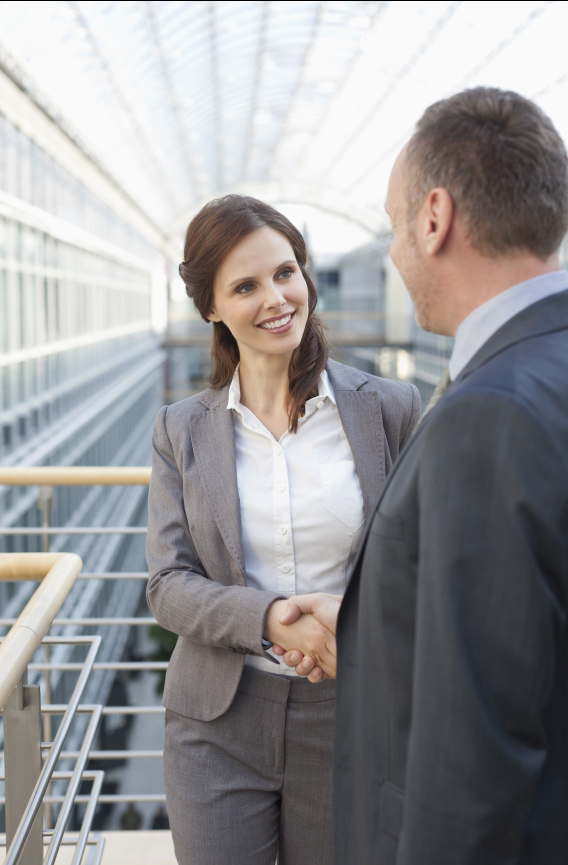 Notre expertise, mettre en relation les cadres et les entreprises  6/03/2025 CCE77
Nom de la présentation
1
Programme
Présentation de l'APEC


Un conseil personnalisé de proximité et multicanal


Services spécifiques


Vous avez des questions

Donner un coup d’accélérateur à votre recherche d’emploi
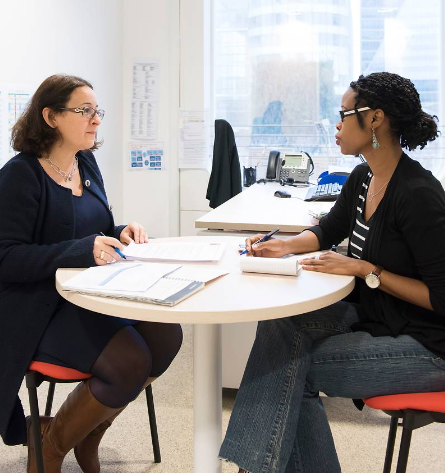 00/00/0000
Nom de la présentation
2
1. Présentation de 	l’APEC
L’Apec : qui sommes-nous ?
Association de droit privé 

1 mandat de service public 

3 missions d’intérêt général 


Opérateur de droit du Conseil en Evolution Professionnelle
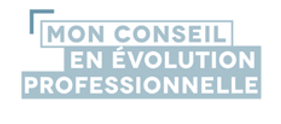 00/00/0000
L’Apec : qui sommes-nous ? Nos implantions – janvier 2024
12 Délégations Régionales

Plus de 50 implantations de proximité

930 collaborateurs au national 

280 dans les centres franciliens
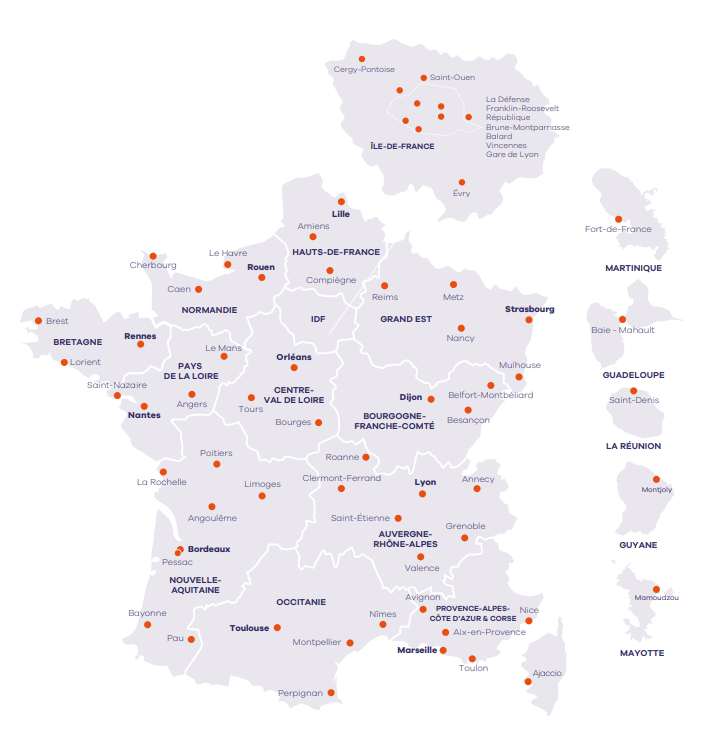 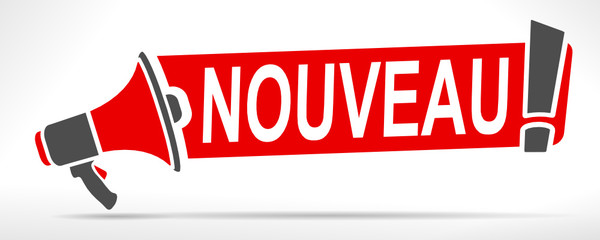 Agence à MASSY
00/00/0000
Les services de l’Apecdédiés aux cadres
Pour quoi ? 
Accéder aux offres d’emploi
Faire le point sur ses projets
Évoluer avec méthode
Être informé du marché 
Et des tendances
Pour qui ?
Les cadres, en activité ou demandeurs d’emploi
Les jeunes diplômé.e.sdès bac+3
Une offre structurée autour de 3 problématiques clés
Être accompagné.e dans sa stratégie de recherche :
Faire le point et changer de voiepour tous vos projets d’évolution professionnelle/ reconversion
Optimiser ses outils et ses techniques pour être visible et convaincant  auprès des recruteurs
00/00/0000
[Speaker Notes: Recommandation :
-La présentation faite de l’Apec dans cette séquence doit rester concise, max. 5min

Les missions :
Collecter et diffuser les offres d’emploi cadre.
Accompagner les cadres dans leurs évolutions professionnelles et leur recherche d’emploi et les jeunes diplômé.e.s dans l’accès à leur 1er emploi, en lien avec l’évolution du marché.
Conseiller les entreprises pour optimiser leurs recrutements et la gestion des compétences internes.
Apporter des analyses et des repères sur les grandes tendances en tant qu’observatoire du marché de l’emploi cadre.

Chiffres-clés Apec :
-Pensez à vous appuyer sur le site Apec corporate pour présenter des données à jour : https://corporate.apec.fr/panorama-chiffre

A savoir :
Les participant-e-s devront prendre connaissance des vidéos ci-dessous en amont de l’atelier. 
ces vidéos sont accessibles à partir de la Fiche Service de l’Atelier « premier emploi » sur apec.fr.
-L’Apec racontée par ses clients : https://www.youtube.com/watch?v=RPv1BoJspjU
-Du diplôme au 1er emploi, Christel partage son expérience : https://www.youtube.com/watch?v=3ASgowLDkoM

Objectif :
-Elle vise à présenter l’Apec à aux participant-e-s qui ne nous connaissent pas ou mal et à leur apporter des compléments éventuels d’informations.]
02. Un conseil personnalisé, de proximité et multicanal
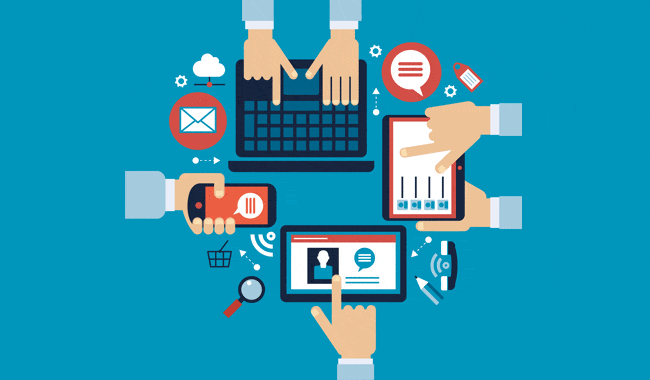 00/00/0000
8
Une offre multicanale …
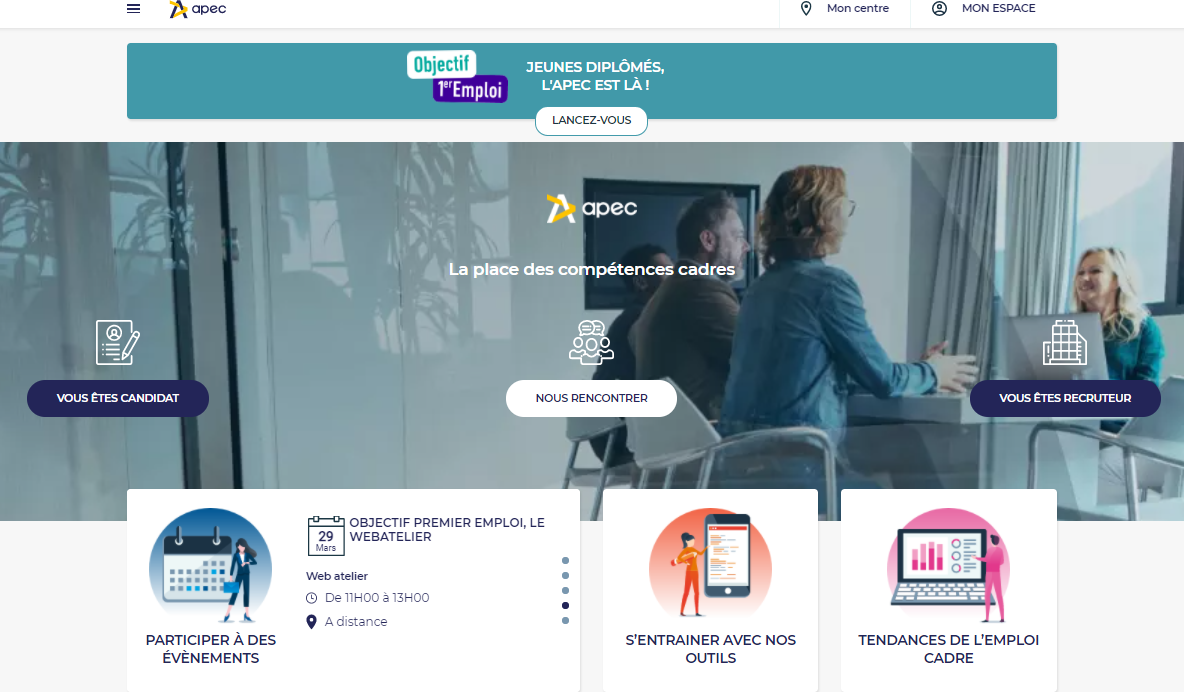 1#   Des services en libre service sur internet  sur  www.apec.fr 


2#   Des services à distance par téléphone ou en visio


3#   Des services  de conseil de proximité, en  face à face  ou en collectif dans nos centres
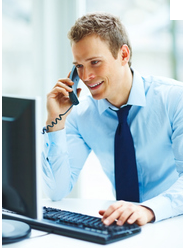 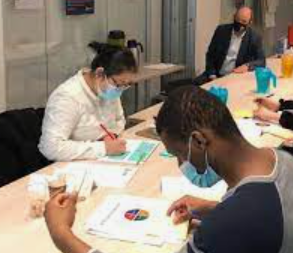 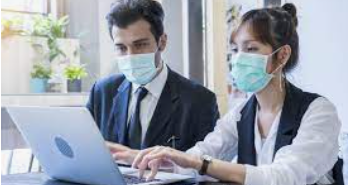 Notre  méthodologie d’accompagnement
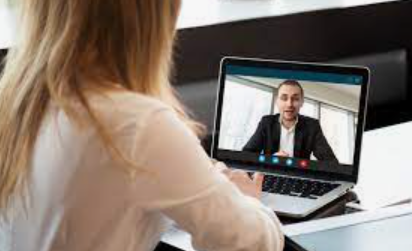 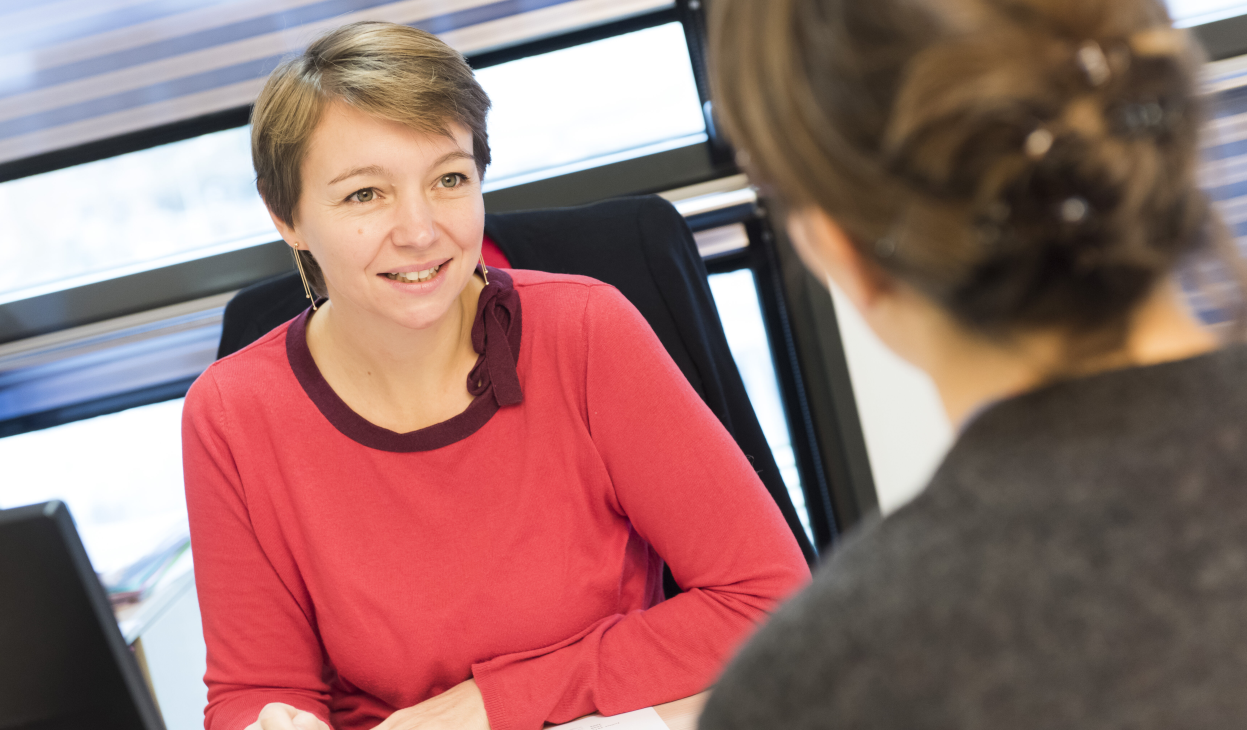 Des entretiens en face à face ou à distance selon vos besoins
Durée moyenne 
3 à 6h d’accompagnement
9
3. Services spécifiques
Nouveaux Horizons
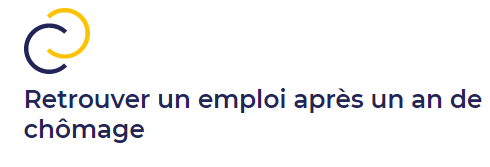 3 séminaires
> Bénéficier d’une approche alternative centrée sur la personne et ses priorités.
> S’appuyer sur l’intelligence collective pour penser autrement, 
> Définir un axe professionnel en phase avec les besoins actuels de recrutement.
> Sécuriser sa reprise d’activité.
Facteurs clés de succès
Être disponible et volontaire pour s’investir plusieurs semaines / Être ouvert au travail de groupe / 

3 séminaires de 2 jours / Être prêt à s’impliquer activement
Objectif 
Favoriser l’insertion professionnelle rapide des cadres en recherche d’emploi de longue durée.

Sécuriser la reprise d’activité.

Eligibilité
Être en recherche d’emploi depuis au moins 12 mois
Petits groupes
Dans les centres
00/00/0000
Jeune diplômé.e, trouver son premier emploi
En ligne
Parler rémunération :
Offres d’emploi : postulez via les 35 000 offres d’emploi accessibles aux jeunes diplômé.e.s.
Le Profil Apec : Publiez votre profil candidat auprès des 
30 000 recruteurs qui utilisent chaque mois la profilthèque Apec.
Objectif Premier Emploi : en atelier sur site ou Web atelier
Objectif Premier Emploi : Pour bien démarrer votre recherche d’emploi, un atelier animé par un.e consultant.e. pour faire le point sur vos atouts et bénéficier de conseils adaptés à votre situation. Repartez avec votre plan d’action et un suivi personnalisé.
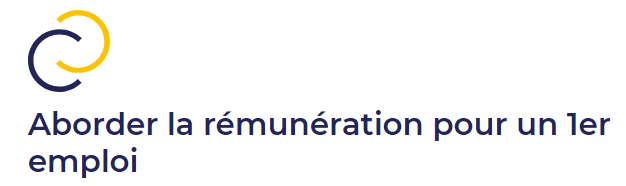 Dans les centres en atelier
Webinaire
00/00/0000
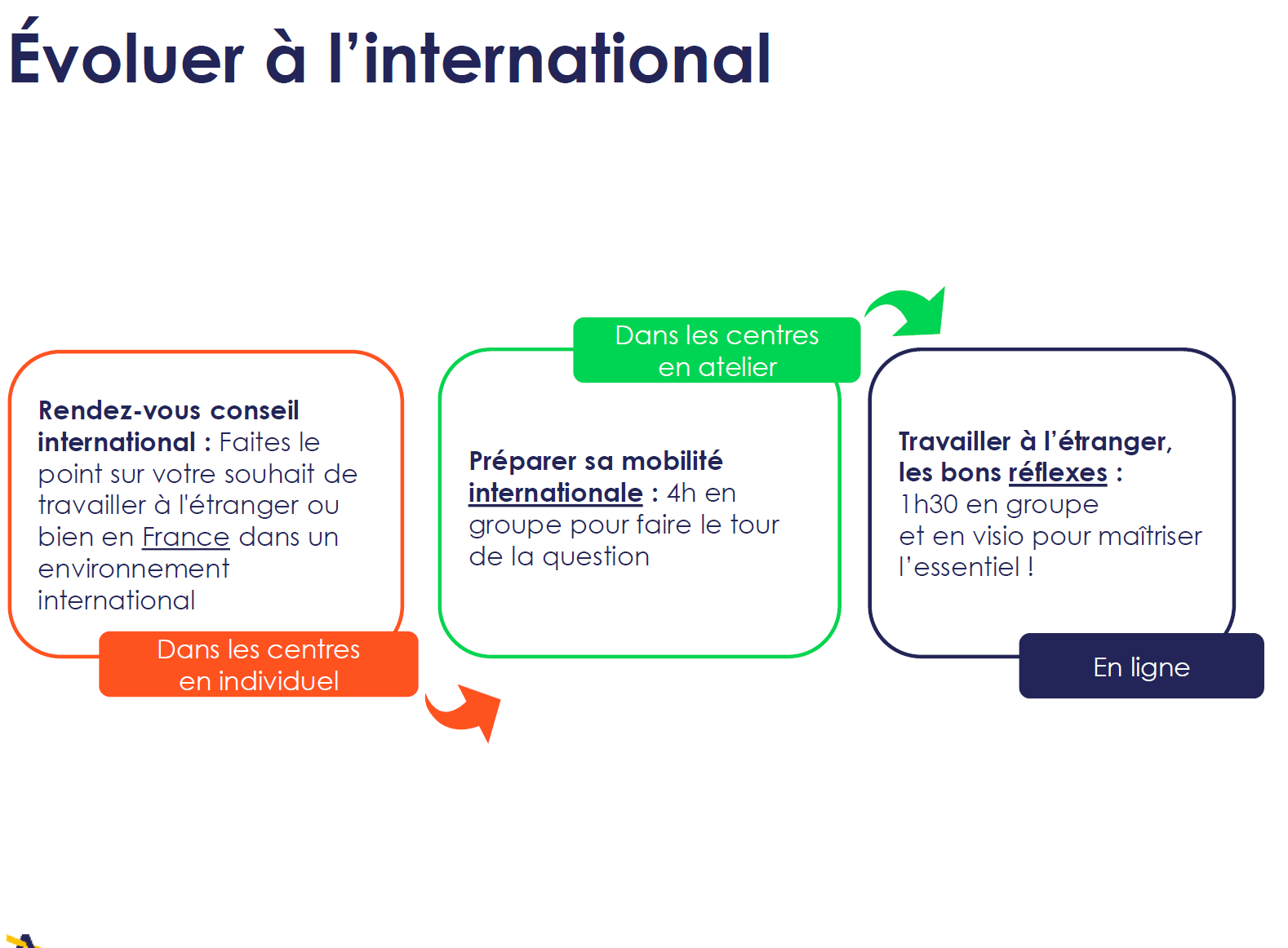 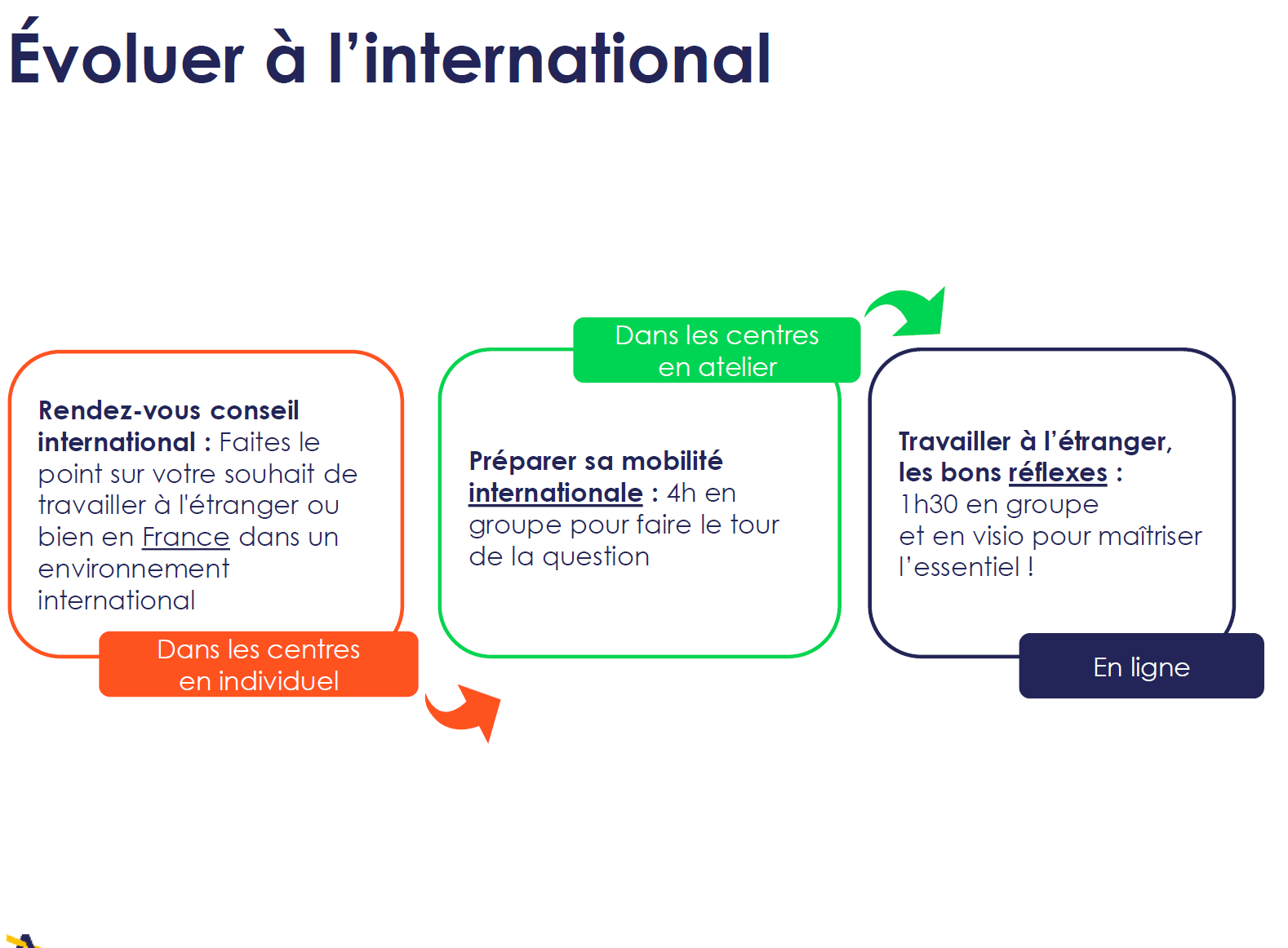 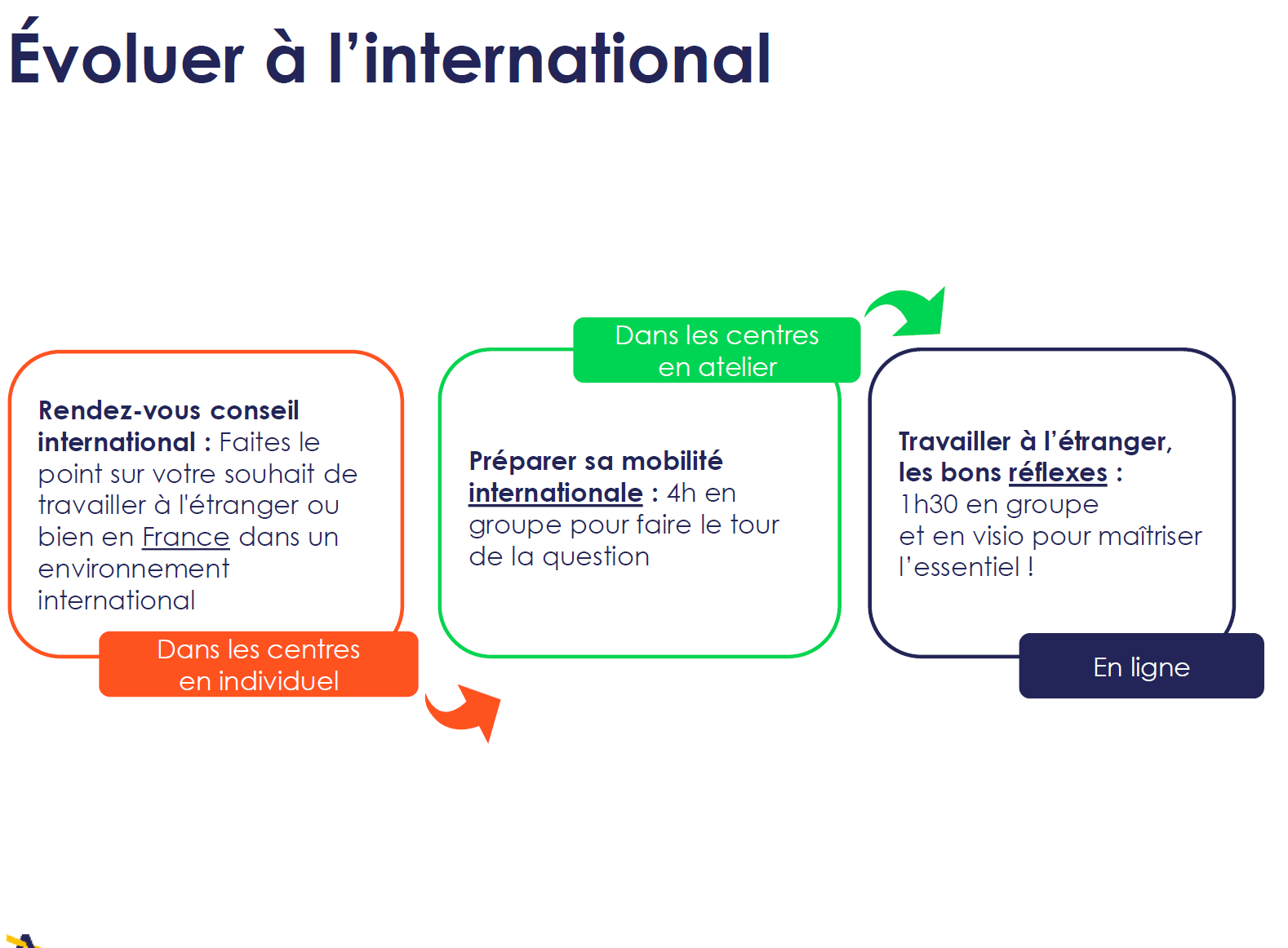 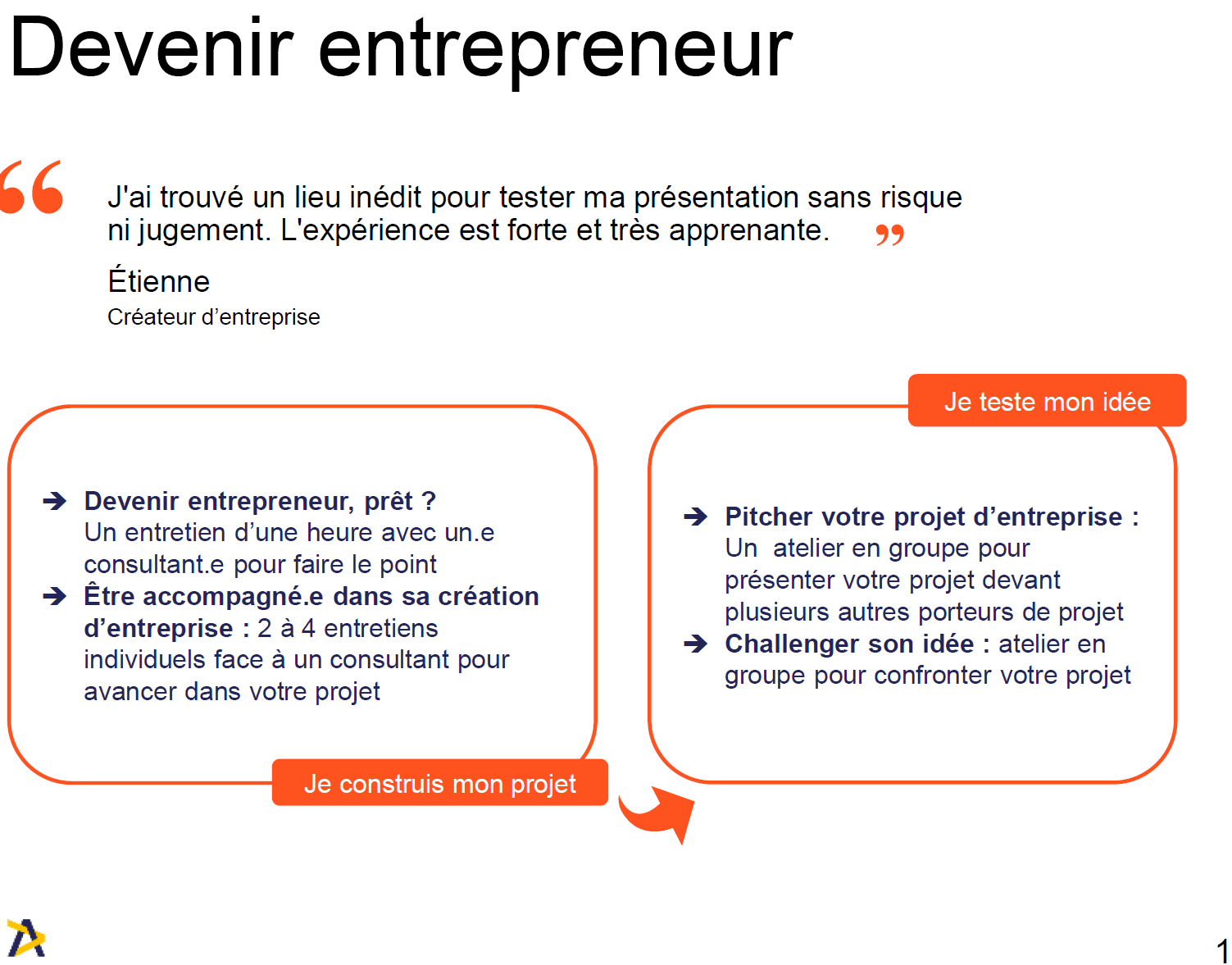 Bienvenue à l’embarquement    « Itinéraire Cadre »
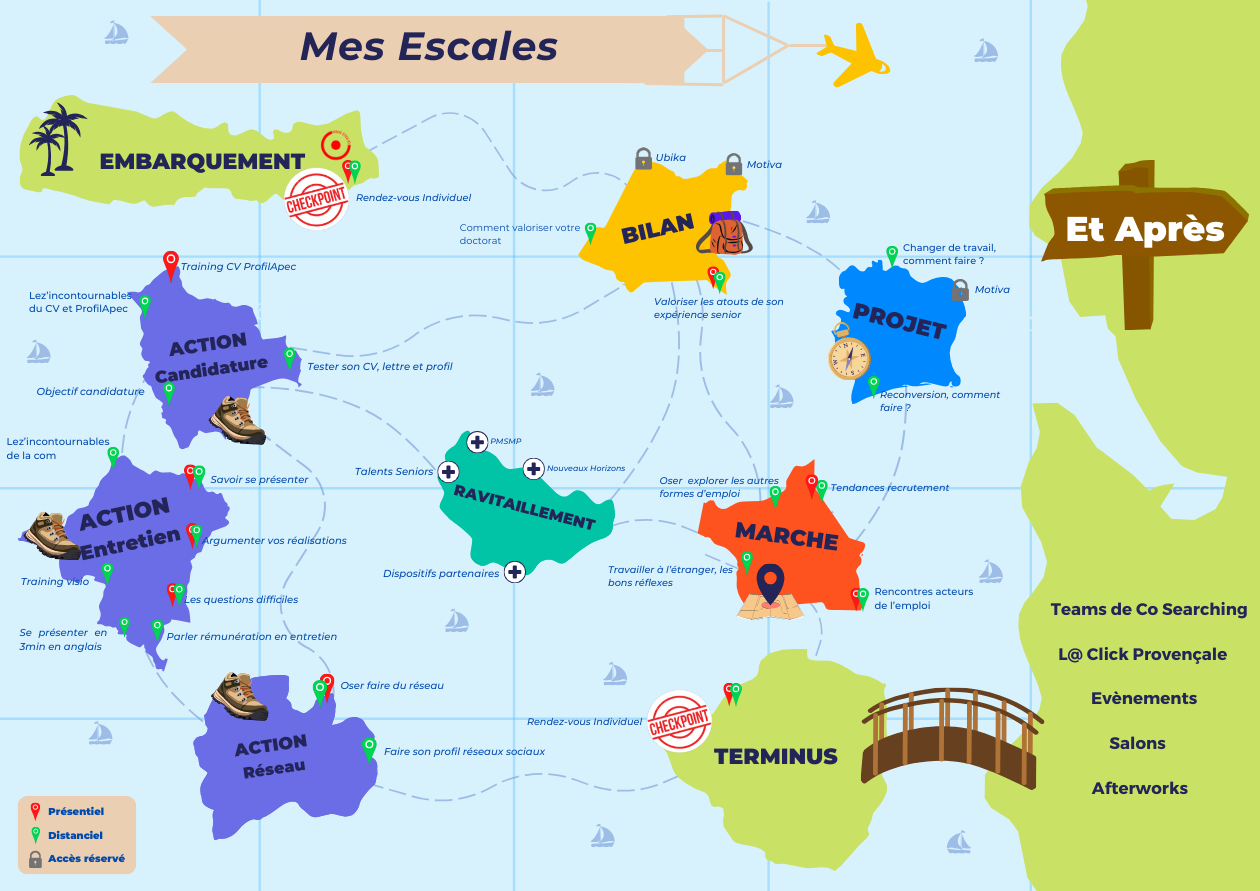 16
[Speaker Notes: Intro  : vous êtes ici dans le cadre d’un parcours IC
(présenter la carte) qui dure 2 mois axé principalement sur l’action
L’idée est de vous faire passer par des escales qui vous sont indispensables ;  les îles bilan, projet, marché on vous donnera des supports pour vous aider à recenser ce qu’il y a dans votre sac à dos, votre destination. Si besoin d’aller plus loin, on vous orientera lors de l’entretien indiv on vous proposera un accompagnement spécifique

Notre voyage vous amènera sur l’archipel des actions que nous travaillerons plus particulièrement;

Aujourd’hui on est dans l’embarquement et la destination de ce voyage est de vous donner les clés pour atteindre votre objectif (retrouver plus facilement un emploi, définir un projet, créer une activité …)

L’objectif est de définir avec vous votre voyage personnalisé formalisé sous la forme d’un carnet de bord. 
Présenter les îles où vous allez faire escale
Un rendez-vous individuel pour valider le parcours]
Itinéraire cadre
17
📌 'Senior, Adoptez les bons réflexes'
Dans un marché du travail sous tension et en profonde mutation, les cadres à partir de 55 ans arrivent sur le marché désorienté, avec des besoins de points de repères clairs.
L’idée est que cet atelier vous apporte les premières actions à réaliser, vous informe sur les autres formes d’emploi et les dispositifs de fin de carrières.
👉 Vous avez plus de 55 ans , vous êtes à la recherche d’un nouvel #emploi ou en #reconversionprofessionnelle depuis moins d’un an. 👉 Vous souhaitez redonner un nouveau souffle à votre carrière et #adopter les bons réflexes.👉 On parle de compétences, de qualités, d’ATOUTS❗️Une belle journée riche en échange et en partage dans une démarche de collaboration et de co-construction😉.
👀Déroulé de la journée : 
Identifier et valoriser vos atouts 
Cadres seniors : quels freins, quels atouts
De quoi parle t’on concrètement quand on parle d’atouts
Comment identifier vos atouts en apprenant à les valoriser (outils et méthodes
Présentation de notre CVthèque 
Quelques autres formes d’emploi : 
La micro-entreprise
Le portage salarial
Le management de transition
Le temps partagé 
Dispositifs de fin de carrières            
Conclusion Plan d’action Proaines dates :
18
4. Vous avez des questions
Merci pour votre attention
00/00/0000
Nom de la présentation